CHEM 570, Fall 2017
Concepts in Chemical Biology
Lecture 3
Analysis of DNA, RNA,and protein levels
Overview
Two types of question may be asked:
1. Is a (DNA, RNA, protein) PRESENT in the sample?
2. What is the LEVEL of a (DNA, RNA, protein) in the
    sample?
As a generalization,a binary (YES/NO) answer is sufficient for DNA analysis,whereas for RNA and protein, LEVELS are needed.
Analysis of DNA by Southern blotting
Method to determine if a certain stretch of DNA is present
DNA is first cleaved by restriction enzymes, then...
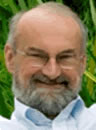 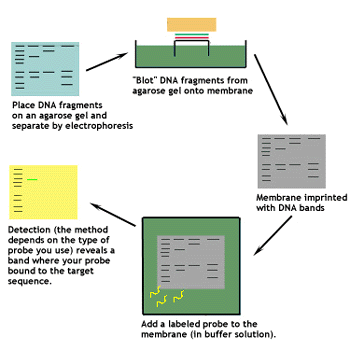 Edwin Southern
Oxford University
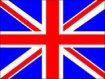 Southern blotting has largely been replaced by PCR analysis.
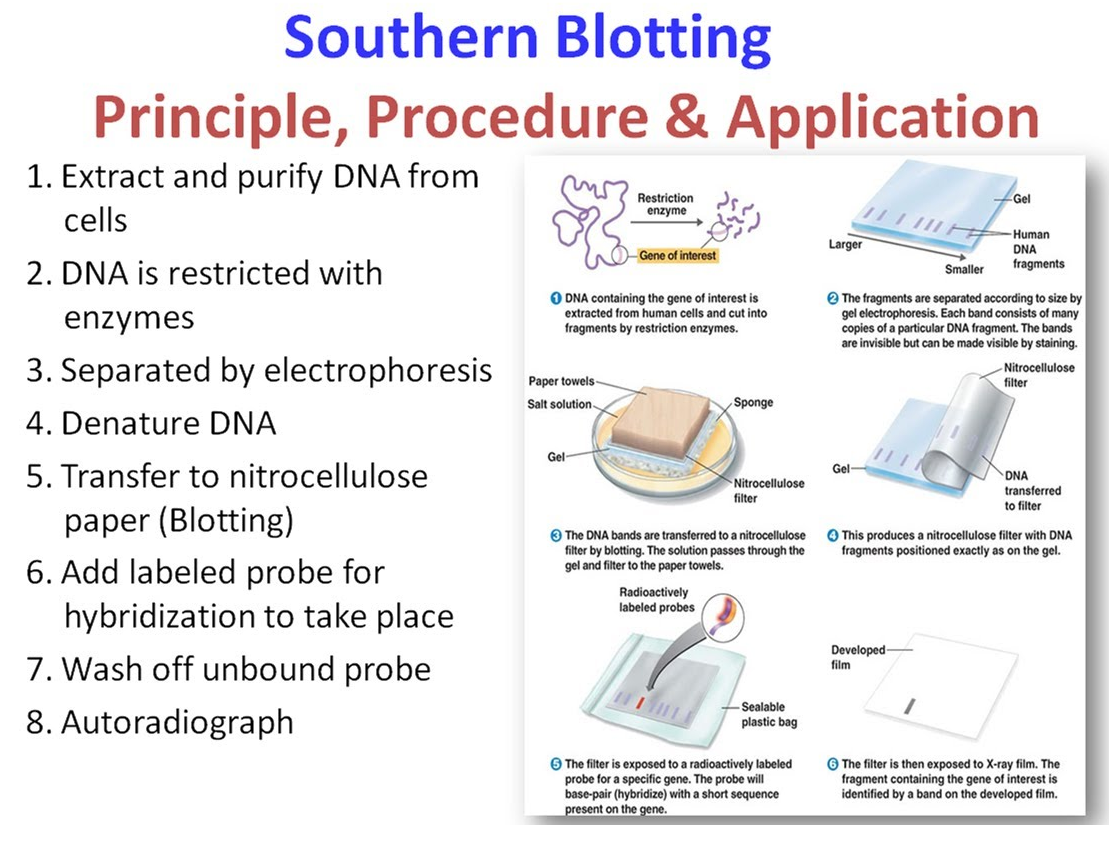 Nitrocellulose
Synthesis:
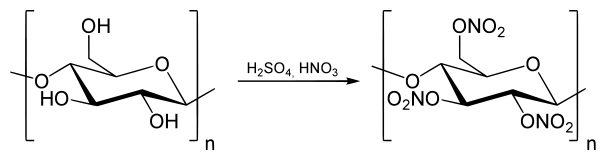 First human created plastic (1862)

Sticky nature exploited to immobilize nucleic acids, as well as proteins
Quantifying mRNA levels
Recall: mRNAs are generally polyadenylated
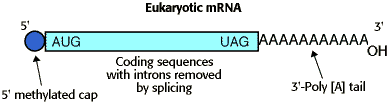 mRNA is therefore isolated using a poly-T column:
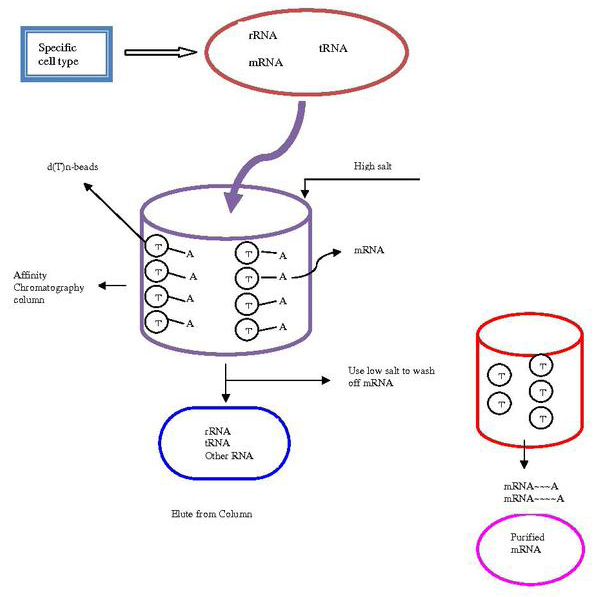 • rRNA, tRNA elute with high salt
• mRNA sticks to poly-T and elutes with low salt
mRNA is then quantified by:
• Northern blot
• rtPCR
Quantifying mRNA by Northern blotting
Northern blotting is analogous to Southern blotting
	• RNA is isolated and separated by electrophoresis
	• Probing is done with a complementary DNA strand
	• Typically the DNA strand is 32P-radiolabeled
	• Fluorescent labels are also used
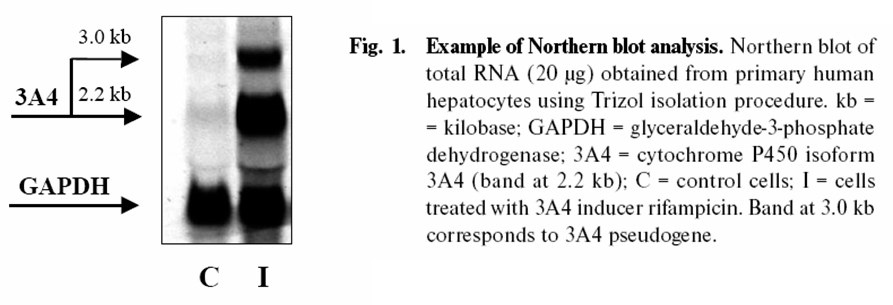 Quantifying mRNA using PCR
rtPCR = reverse transcription / PCR
Most sensitive technique for mRNA quantification
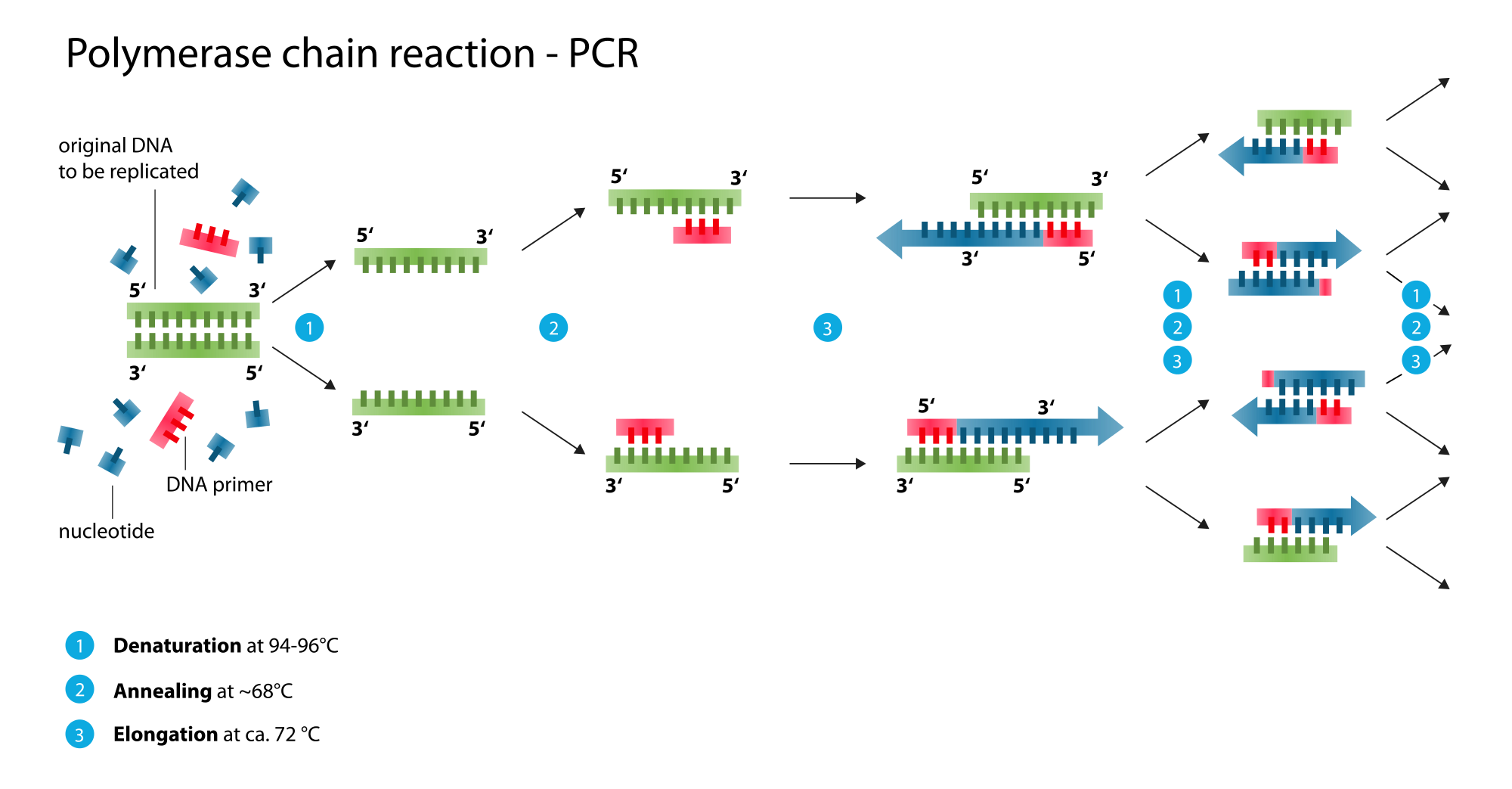 Important to remember that PCR uses double stranded DNA as the template

Q: how do we go from mRNA to DNA?
[Speaker Notes: Similar to PCR, except an extra enzyme, reverse transcriptase is used to convert mRNA into cDNA which can be read and used by taq polymerase as a template]
Reverse Transcriptase: mRNA  cDNA
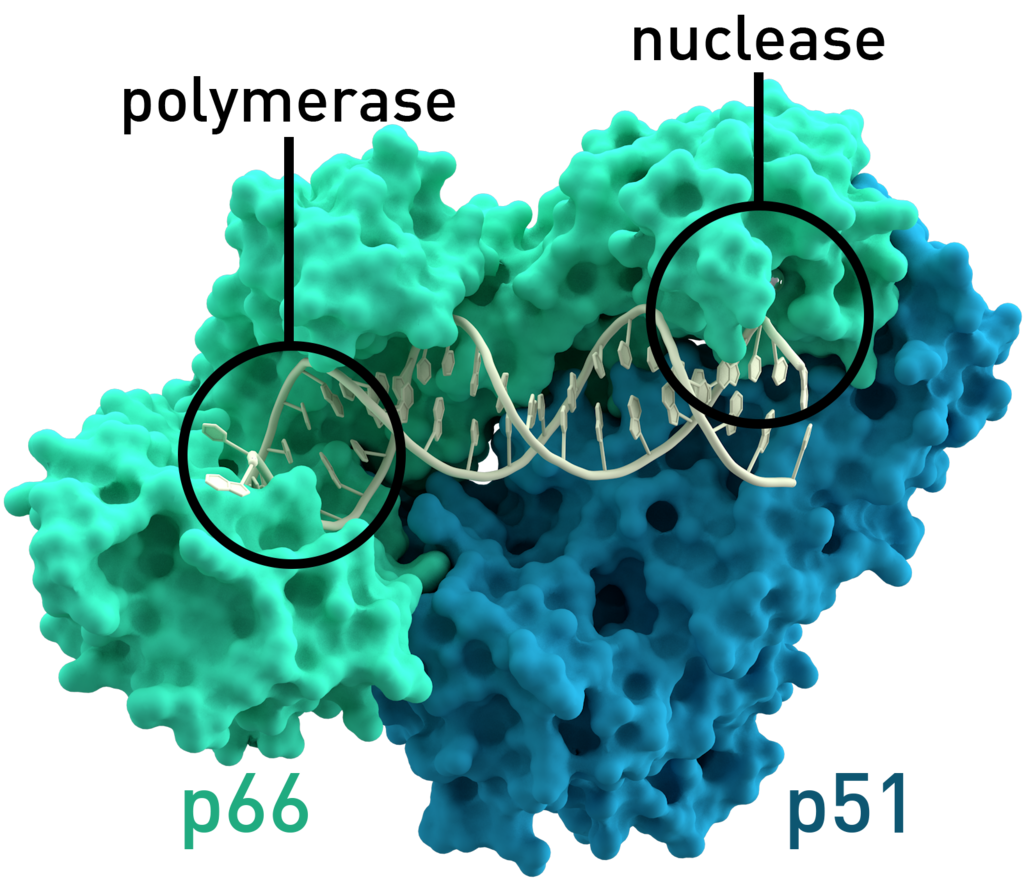 A reverse transcriptase (RT) is an enzyme used to generate complementary DNA (cDNA) from an RNA template, a process termed reverse transcription
Enzyme mainly associated with retroviruses. 

Some examples?
Putting it together: rtPCR to quantify mRNA
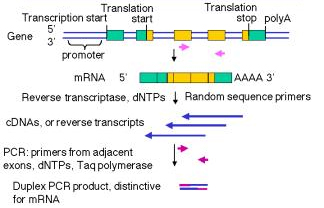 One-pot procedure: add dNTPs, primers, and enzymes
animation: http://www.bio.davidson.edu/Courses/genomics/RTPCR/RT_PCR.html
Utility (or not) of quantifying mRNA by rtPCR
• rtPCR uses PCR to amplify signal
• Detect low-abundance transcripts
• Ideal for end-point analysis: is mRNA present or not?
Dynamic range problem:
Various mRNA transcripts are present at levels that differ by several orders of magnitude
• At best, PCR and rtPCR are only semi-quantitative
• Amount of product correlates poorly with input DNA/RNA
PCR and rtPCR are good for binary “yes/no” 
answers about the presence/absence of a DNA or RNA.
However, exact ratios of starting DNA/RNA CANNOT be
determined reliably using these methods.
Nonlinear DNA amplification in PCR
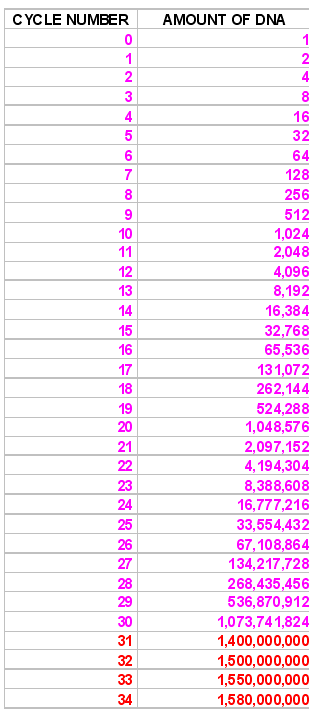 The more template you begin with, the earlier you reach plateau phase
Monitoring amount
of DNA product
after each cycle
allows reliable quantification of amount of input DNA
plateau phase
[Speaker Notes: At the beginning, there is a large excels of regents (nts) giving use an approximate doubling of DNA after each cycle

PCR product vs # of cycles

Log phase
Linear phase
Plateau phase]
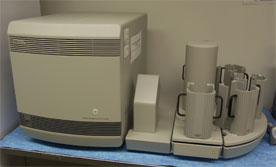 Taqman ABI instrument
in Keck Center
“Real-time” PCR: Amount of DNA is quantified after each PCR cycle
• Signal generated in situ by use of fluorescent dye
• SYBR Green (see Slide 1-55) is commonly used
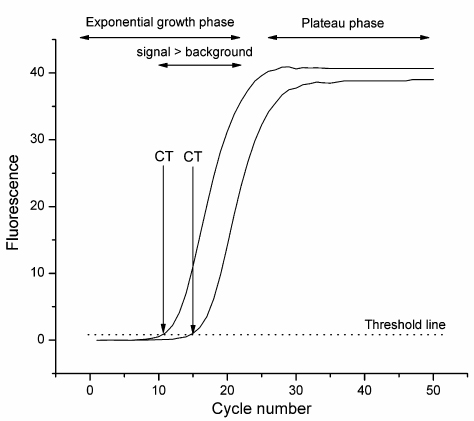 CT value =
# cycles to reach threshold
Real-time PCR machines can thermocycle and measure fluorescence simultaneously
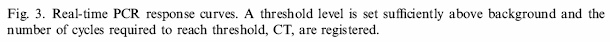 [Speaker Notes: rt = reverse transcription vs. real-time: in principle, can have rt-rtPCR, although not usually called that]
Real-time PCR with 10-fold dilutions of template
Take a very concentrated sample and perform serial dilutions
Threshold

Can be set to tell software where to take data but must be in the Log phase
Note that all dilutions look similar in endpoint analysis
[Speaker Notes: Take a very concentrated sample and perform serial dilutions]
Real-time PCR with 10-fold dilutions of template
Set where the precision of the replicates is the highest
[Speaker Notes: Some analogy here to initial-rate kinetics, versus fitting entire progress curve

Only data in the log phase is important for rt-PCR]
Real-time PCR: standard curve
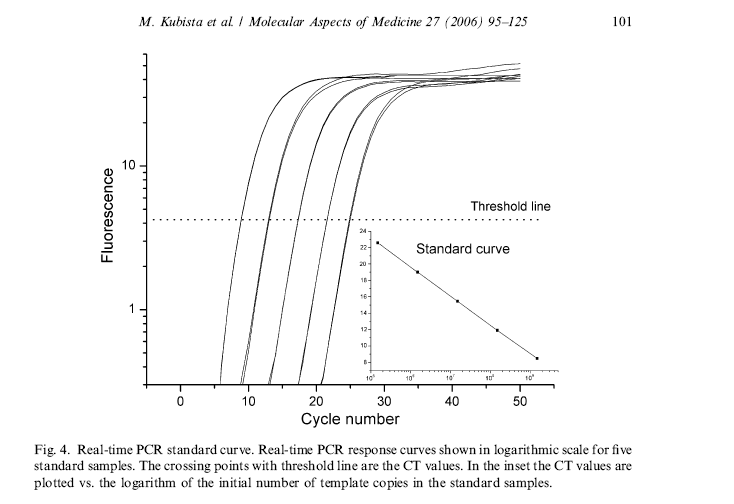 With the standard curve, we can run our experimental sample and determine how much mRNA we had in the first place
Analysis of global RNA levels:
Transcriptional (expression) profiling
Can we determine if mRNA levels are altered in a certain tissue in response to a stimuli or in a certain disease?
Transcriptional (expression) profiling:
Simultaneous determination of  levels of all RNA transcripts in a sample
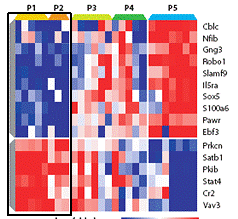 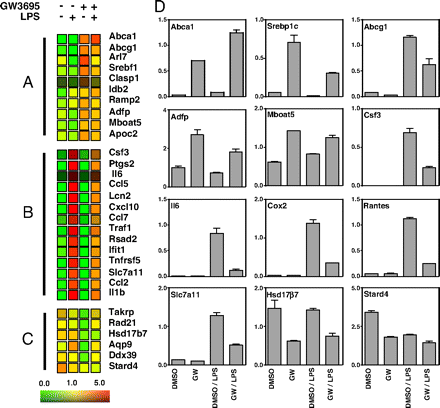 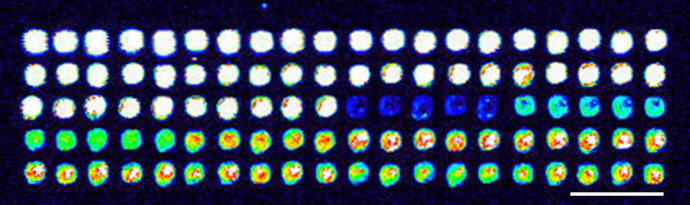 500 µm
Transcriptional profiling requires
DNA microarray technology
Array: orderly arrangement of samples
Microarray: really small array (spots <200 µm diameter)
DNA microarray:Physically matches known and unknown oligonucleotides
A single experiment can provide information on thousands of transcripts (genes) simultaneously!
Why use DNA microarrays?
1. Transcriptional (expression) profiling
•	Global analysis of how a cell responds to a certain stimulus (e.g., drug or nutrient treatment, pH shift)
•	Generally, protein levels are of major interest; however, Watson-Crick complementarity allows nucleic acids to be monitored easily
2. Genotype applications
•	Direct analysis of DNA, including single-nucleotide polymorphisms (SNP detection)
Reminder of Central Dogma
DNA
replication
transcription
RNA
If we want to examine the levels of all proteins in the cell, it is easier to look at the mRNAs.

Drawbacks?
translation
protein
[Speaker Notes: Drawback: may not be precise correlation between mRNA and protein levels]
What did we use before microarrays?
To determine the abundance of a single mRNA,
use Northern blotting (Slide 3-7)
incubate with
radiolabeled probe
transfer
visualize
electrophoresis
of mRNA
mRNA on 
nitrocellulose
Overview of DNA microarrays
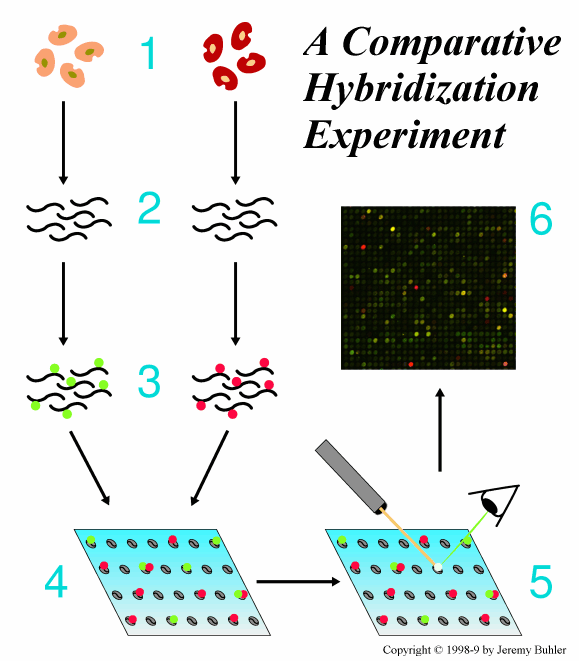 1
Cancer vs. normal

Heart vs. brain

Drug-treated vs. control

Changes in pH, nutrients,
toxins, temperature...
2
6
3
Equivalent to 10,000
simultaneous Northern
blots!
4
5
Overview of DNA microarrays
1. Grow cells; construct or purchase array
A) Where does one get the DNA?
B) How does one make a microarray?
animation: http://www.bio.davidson.edu/courses/genomics/chip/chip.html
Overview of DNA microarrays
2. Obtain mRNA from treated and non-treated cells
Note that everything in these experiments is relative.
C) How is the mRNA isolated?
Overview of DNA microarrays
3. Reverse-transcribe mRNA ® cDNA, in labeled form
reverse 
transcriptase
mRNA                         cDNA
D) Why not use the mRNA directly?
E) How are the cDNA samples labeled?
Overview of DNA microarrays
4. Apply labeled cDNA samples to prefabricated DNA array
Overview of DNA microarrays
5 & 6. Scan slides and analyze data
F) How expensive is 
this instrumentation?
G) Can I do these experiments here at Illinois?
A) Where does one get the DNA?
There are several types of microarrays:
1. Immobilized cDNA
	• Actual full-length gene
	• PCR-amplified from appropriate vector
	• Spotted onto poly-Lys slides
2. Immobilized oligonucleotides
	• 40 to 80 nucleotides (nt) in length
	• Can be synthesized on slides, or spotted onto slides
3. Hexamer-based “universal arrays”
	• All possible 46 = 4096 DNA hexamers
	• Obviates need for organism-specific probes
Nat. Biotechnol. 2004, 22, 418
B) How does one make a microarray?
Microarraying robots
Robot will deliver ~1 nL/spot

Spots are 50–200 µm in size

>10,000 spots per slide
C) How is the mRNA isolated?
• Most mRNAs have poly-A tail
• Isolated via poly-T column
• See Slide 3-6 for reminder
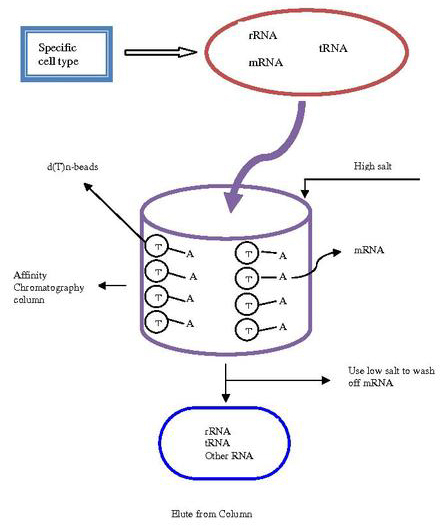 D) Why not use the mRNA directly?
reverse 
transcriptase
mRNA                         cDNA
E) How are cDNA samples labeled?
1) Incorporate fluorescent nucleotide conjugates during RT
		• bulky substrates = less efficient incorporation
		• expensive ($$$)
2) Incorporate functionalizable nucleotide during RT
		• incorporate primary amino group (–NH2)
		• modify after cDNA after RT with fluorophore
Commonly used fluorophores: cyanine (Cy) dyes
Cy3
Cy5
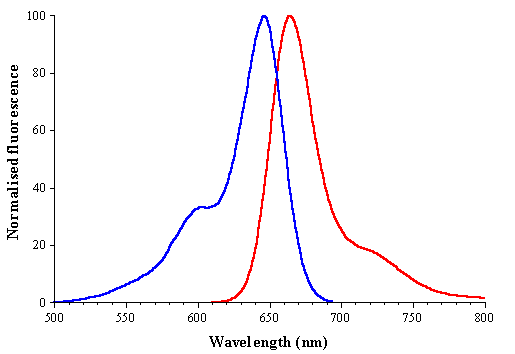 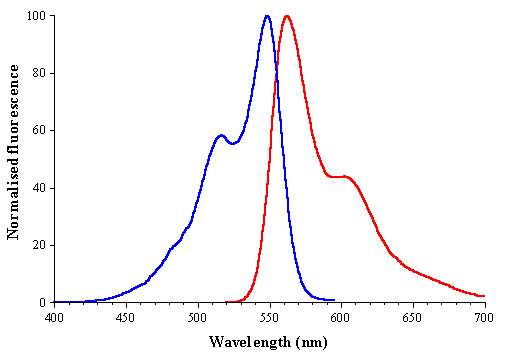 excitation
emission
F) How expensive is this instrumentation?
G) Can I do these experiments at Illinois?
Microarrayer = $50,000
Slide scanner = $50,000
The Keck center at Illinois has an arrayer.
They sell pre-made arrays, or you can bring cDNA
to them and they will make an array for you.
http://www.biotech.illinois.edu/centers/Keck/Functional_genomics/affymtx.htm
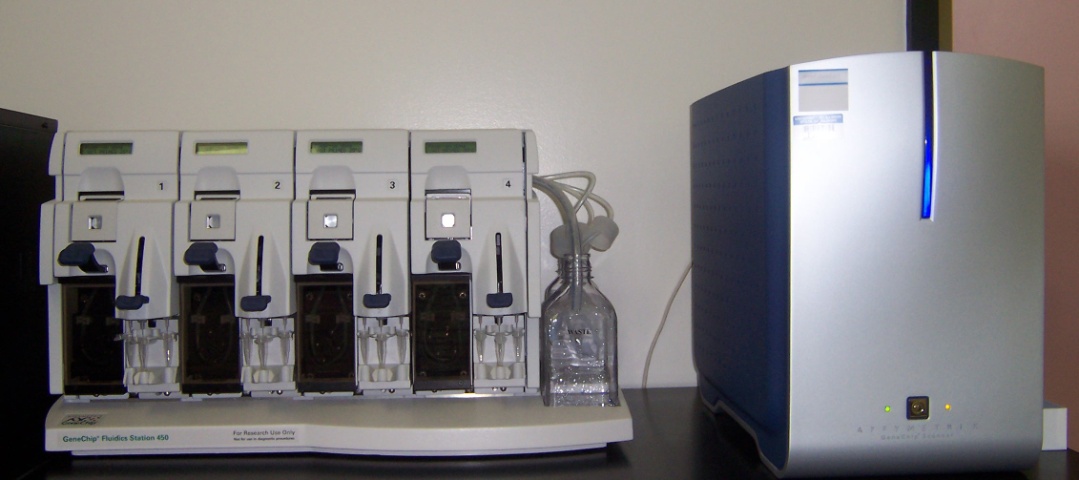 Use of DNA arrays for cancer profiling
Microarray analysis allowed grouping 
of 203 cancer and normal lung samples...
Garber et al., Proc. Natl. Acad. Sci. USA 2001, 98, 13784
Bhattacharjee et al., Proc. Natl. Acad. Sci. USA 2001, 98, 13790
Use of DNA arrays for cancer profiling
...and was predictive of therapeutic outcome
Garber et al., Proc. Natl. Acad. Sci. USA 2001, 98, 13784
Bhattacharjee et al., Proc. Natl. Acad. Sci. USA 2001, 98, 13790
Analysis of protein levels: Western blot
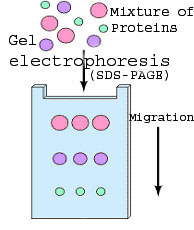 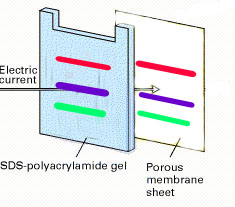 1
3
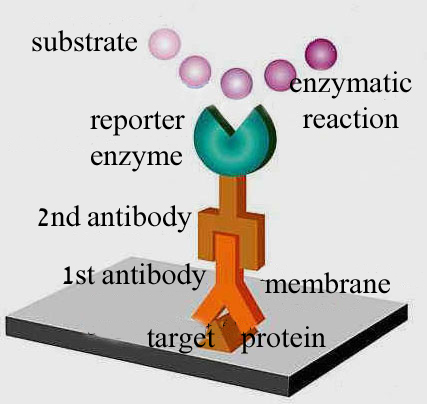 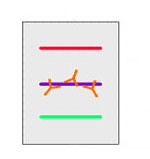 4
2
Types of Antibodies used for visualization
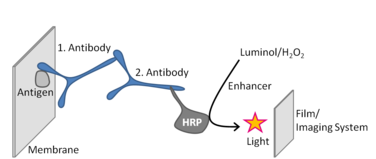 1.
HRP-Antibody
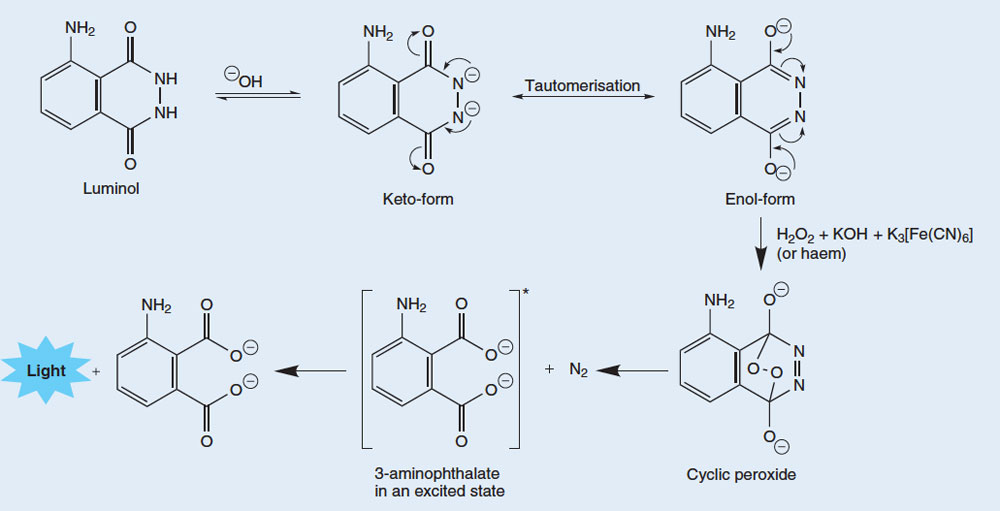 Chemiluminescence 
Mechanism:
Types of Antibodies used for visualization
Other substrates that can generate light for detection
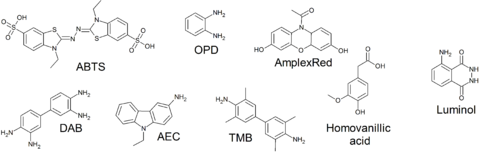 Types of Antibodies used for visualization
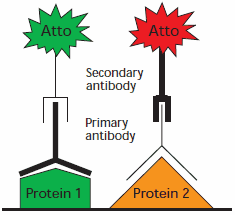 2.
Atto dyes are a family of commercially available dyes with enhanced photophysical properties (e.g., high photostability)
Analysis of protein levels: Western blot
Comparing two common procedures
for protein detection:
Coomassie staining  (detects all proteins)
Immunoblot (Western blot) 
(detects only the POI)
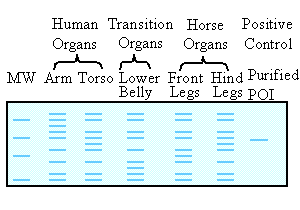 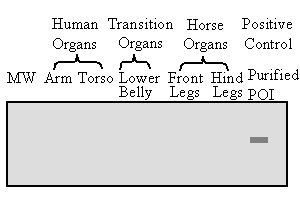